Asociación de resistencias y análisis de circuitos simples
Código de colores
Código de colores
Rojo  Negro Verde
  2         0   x  105
      2 MΩ
=2±2*0.1%
= (1.8-2.2 M Ω)
café = 1%,  rojo = 0.1%,  naranja = 0.01%, amarillo = 0.001%
Análisis y diseño de circuitos
Análisis: Encontrar los valores de v, i y p de uno o mas elementos del circuito
Hallar el valor de una o varias resistencias que cumplan las condiciones de requerimientos del usuario, en voltaje, potencia o corriente
ANALISIS
Serie
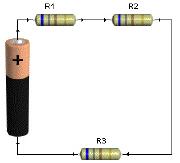 Ejemplo 1
Suponga
R1= 1K
R2= 2K
R3= 0,6K
Vf= 1,5 v
Analizar el circuito
Solución
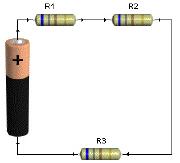 ≡
Problema 2
Analizar el circuito de la figura
Solución
≡
Paralelo
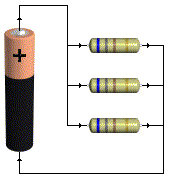 Ejemplo 1
Suponga
R1= 1K
R2= 2K
R3= 0,6K
Vf= 1,5 v
Analizar el circuito
Solución
≡
Problema 2
Analizar el circuito de la figura
Solución
≡
Mixto
Combinación de asociación serie-paralelo
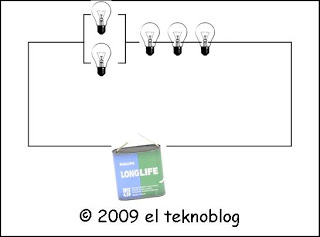 Conexión Delta
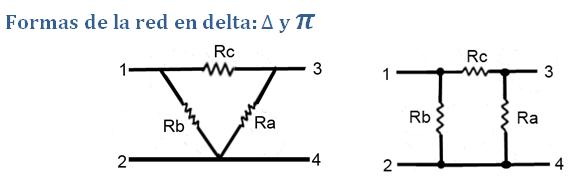 Conexión Estrella
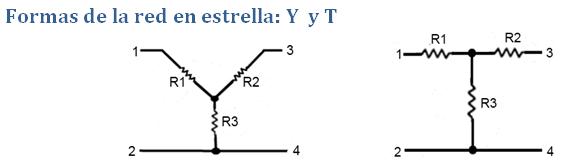 Conversión delta estrella
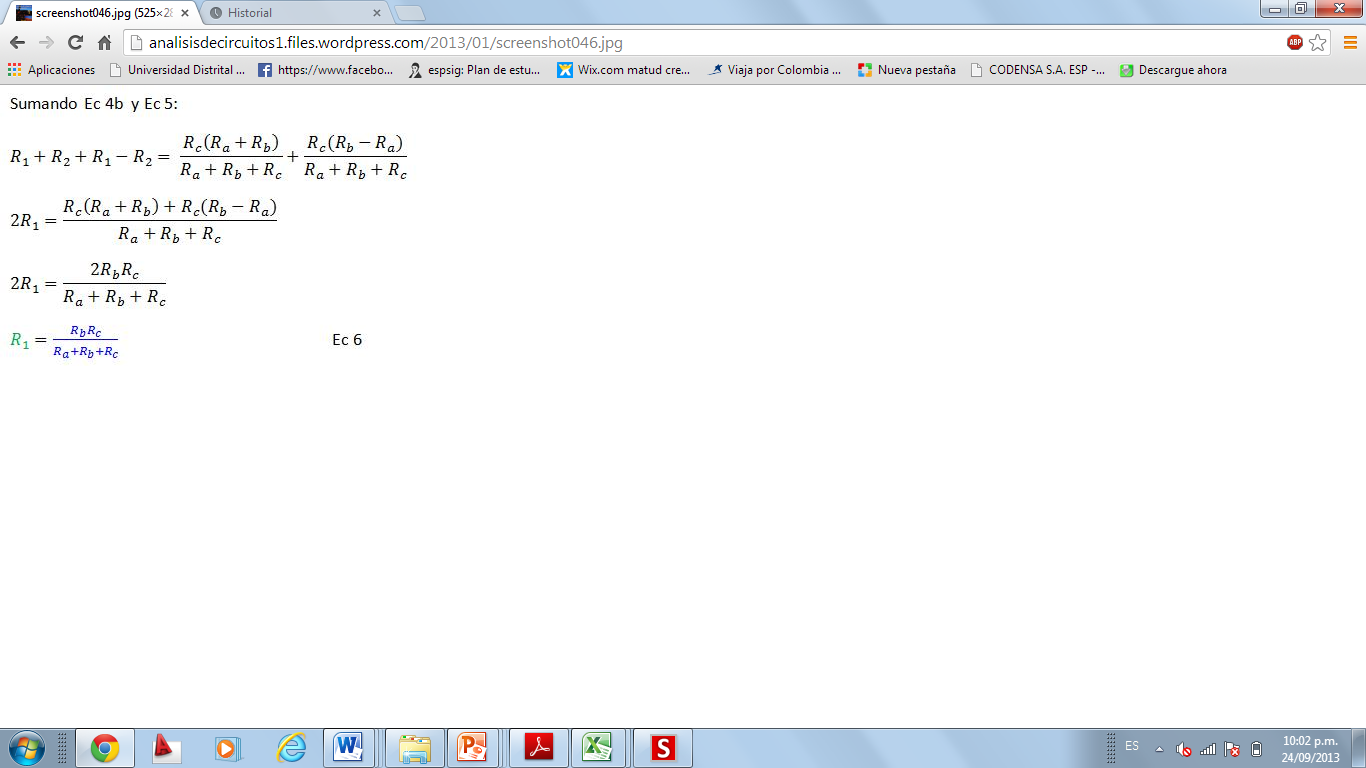 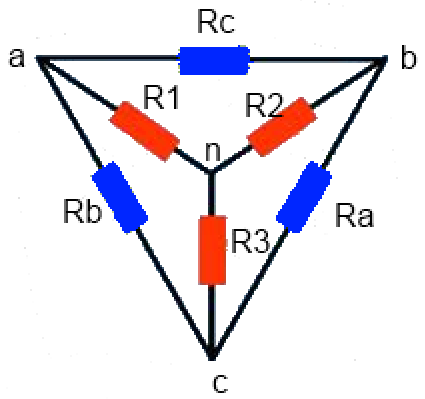 Conversor estrella delta
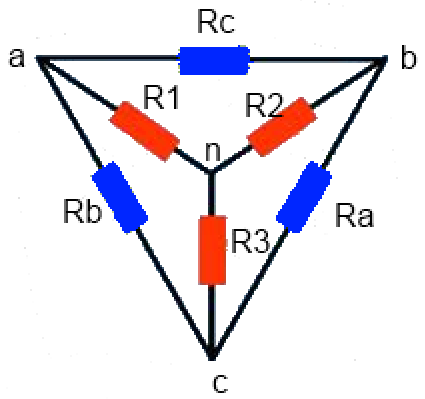